Музика
Підготувала 
учениця 10-Б класу 
Зуб Марія
Зміст

          -історія розвитку
          -популярна музика
          -муз. інструменти укр.народу
Історія розвитку
Відносно походження музичного мистецтва в 19-20 століттях були висунені різні гіпотези, згідно з якими витоками мистецтва були інтонації збудженого мовлення (Г.Спенсер), спів птахів та тварин (Ч.Дарвін), ритми роботи первісних людей (К.Бюхер), їх звукові сигнали (К.Штумпф), магічні заклинання (Ж.Комбар'є). В сучасній науці, що спирається на археологічні та етнографічні дані вважається, що музика розвивалася і поступово виділилася із первісного синкретичного прамистецтва, що містило в собі зародки танцю, поезії та інших видів мистецтва.
Популярна музика
Інструментальні ресурси поп-музики обмежені, як правило, електрогітарами та ударними інструментами з епізодичним застосуванням саксофонів та інших, зокрема екзотичних інструментів. Для сучасної поп-музики велике значення відіграє електронна апаратура. 
Вокальний стиль поп-музики характеризується мелодійною та емоційною манерою виконання, застосуванням «відкритого» звука, наближенням до мовлення співом, неприродною теситурою, з широким використанням екстатичних вигуків, стогонів, завивань та інших ефектів.
Сучасні форми поп-музики поширені в усьому світі, проте складність її оцінювання як культурного явища зумовлена неоднозначністю естетичної оцінки та соціальної ролі.
Музичні інструменти українського народу
Музичні інструменти України - це яскрава сторінка історії українського народу. Вони виявляють багатство його душі, творчу вдачу, свідчать про високу матеріальну і духовну культуру. Українські народні музичні інструменти є одним з яскравих підтверджень наспівного, мелодійного характеру української музики, її багатоголосся
Дерев яні духові
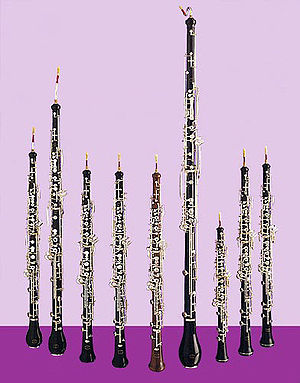 -Гобої

-Кларнети

-Фаготи
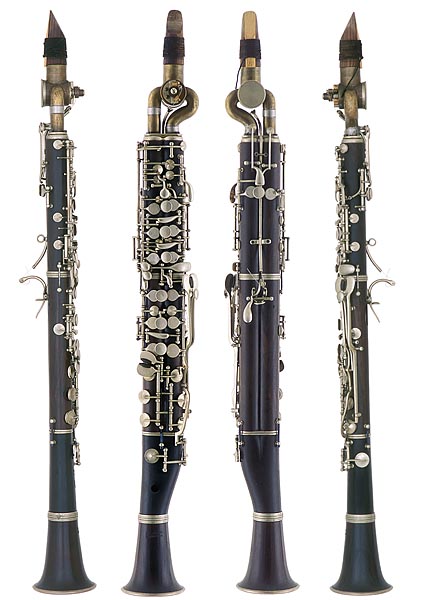 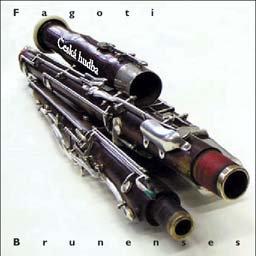 Мідні духові
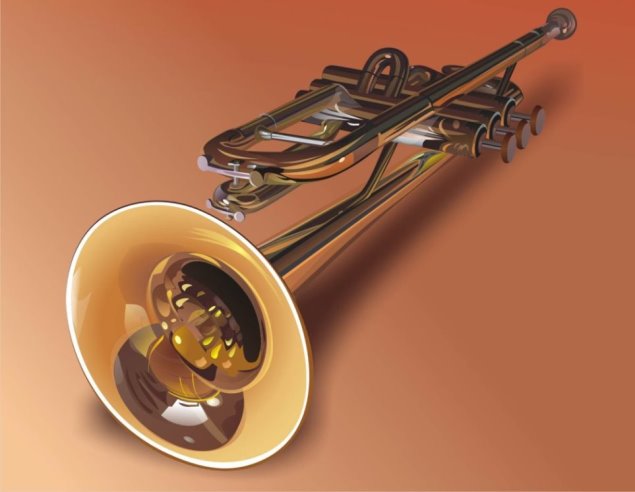 -Труби

-Тромбони
 
-Туба
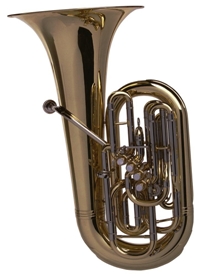 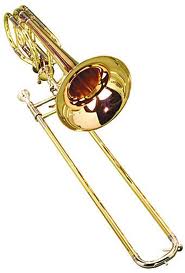 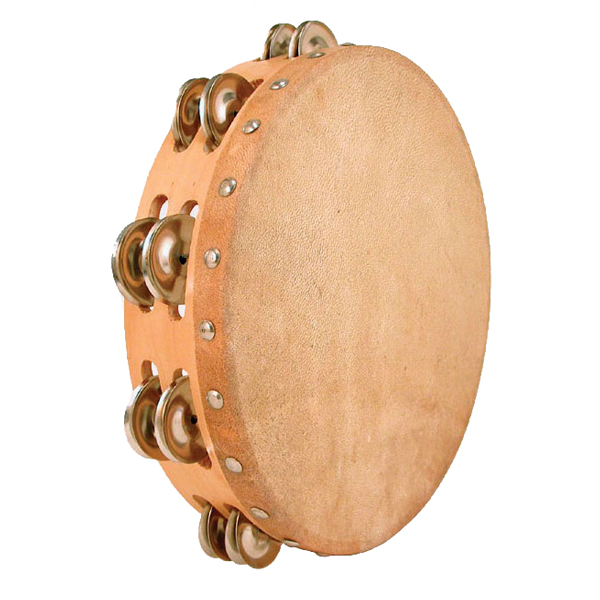 Ударні
-Бубон 

-Литаври

-Тарілки

-Дзвіночки
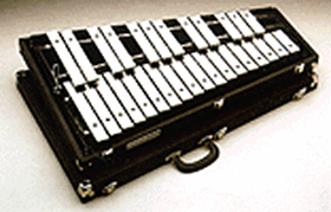 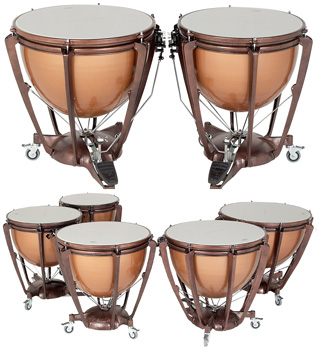 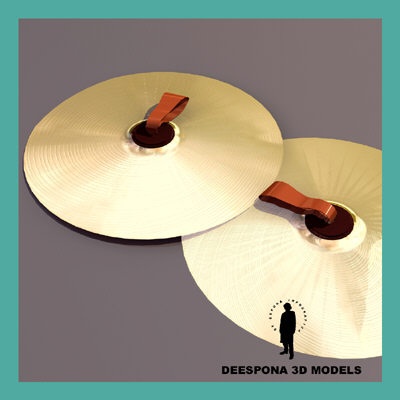 Струнні
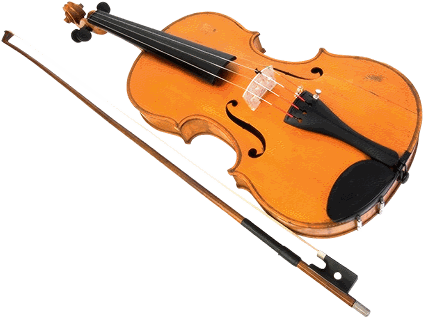 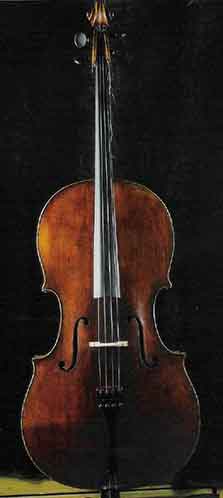 -Скрипка

-Віолончелі

-Альти
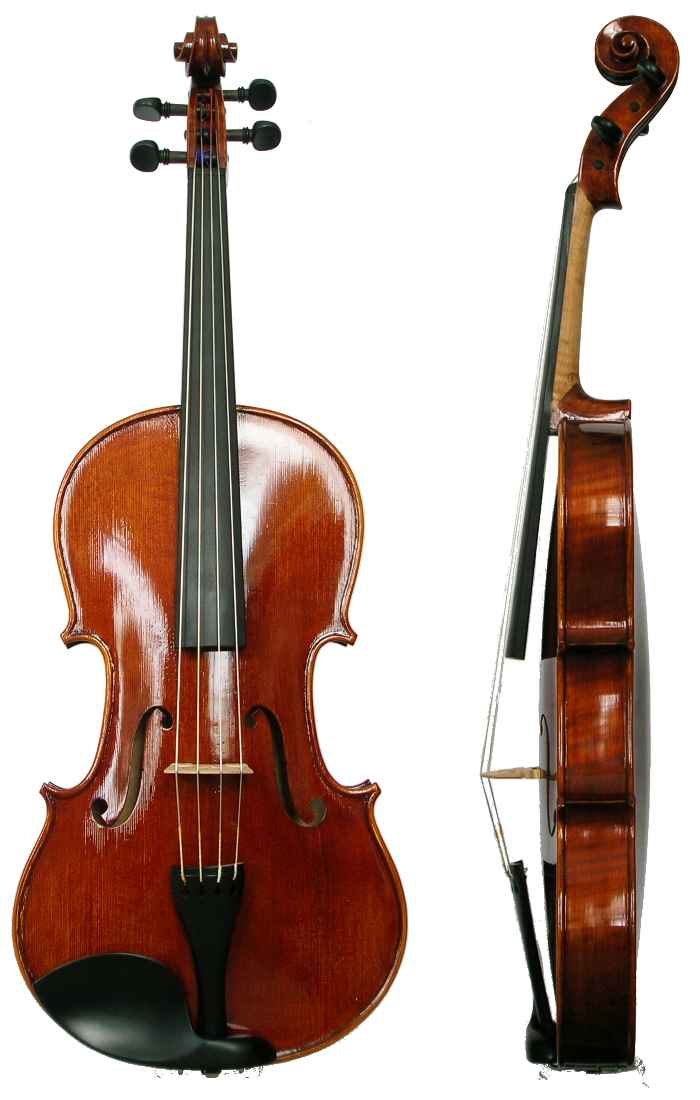